Soluzione
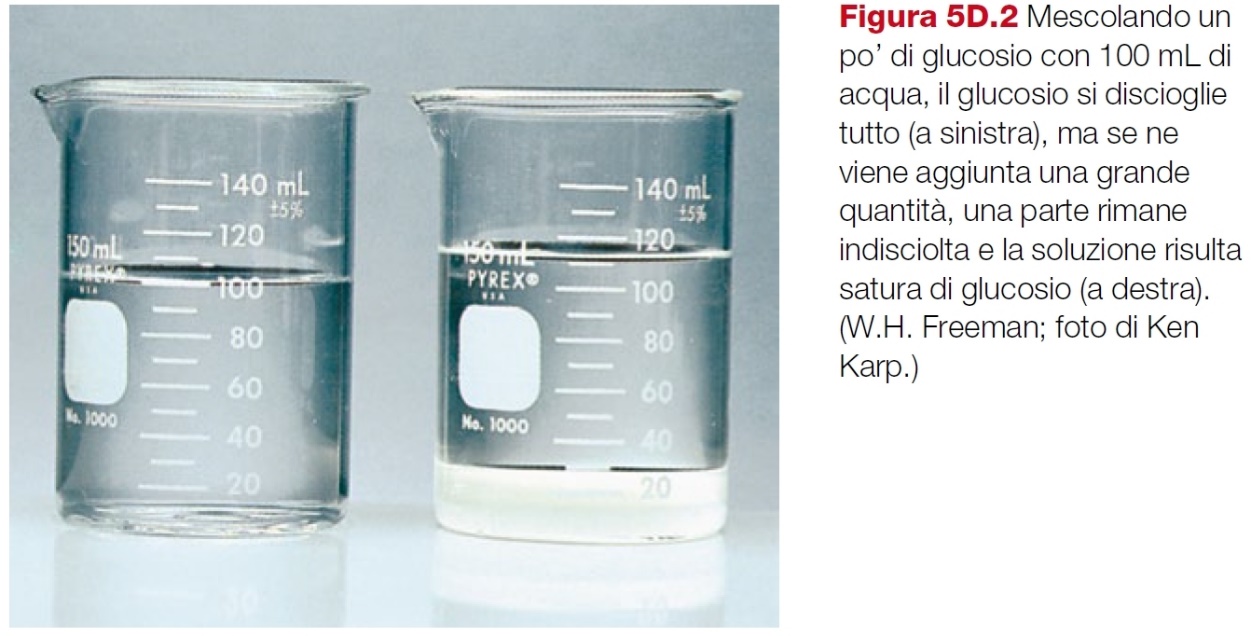 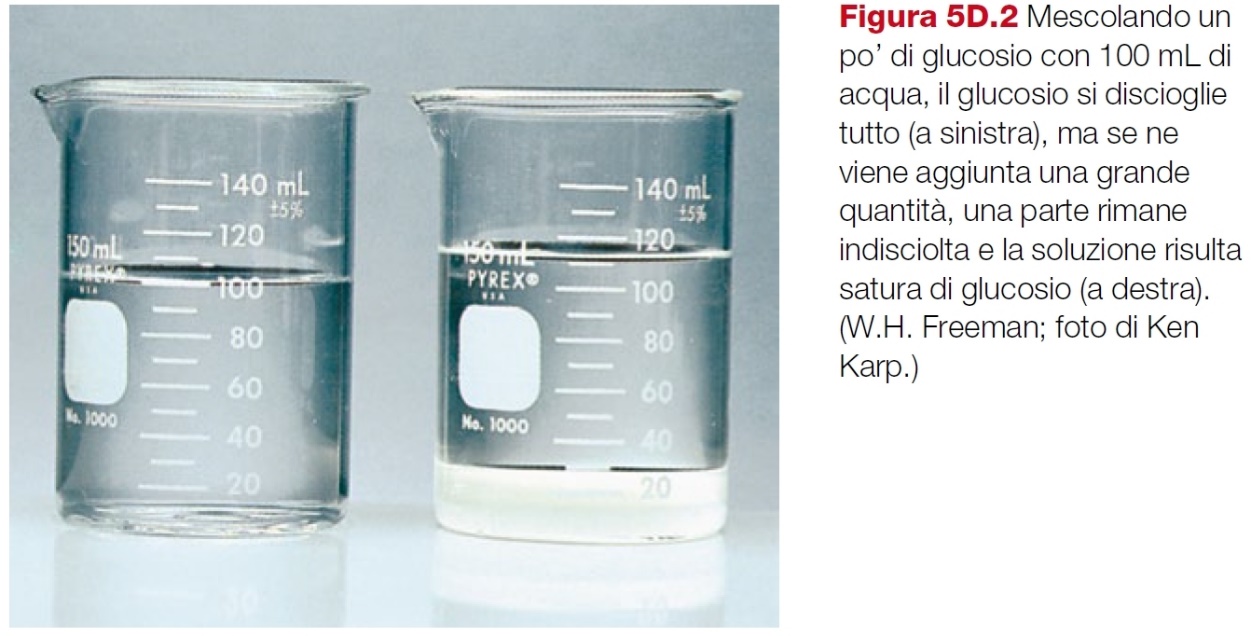 Unica fase:
Separazione di fasi:
Una soluzione è una miscela omogenea di almeno due componenti (sostanze diverse) che si mescolano formando un’unica fase. 
La componente in quantità maggiore viene detta solvente. Le componenti in quantità minore (anche una sola) vengono dette soluti. 
Le componenti di una soluzione possono essere separate per mezzo di processi fisici (evaporazione, distillazione, cristallizzazione).
SOLUZIONE
SOLUZIONE
Le soluzioni possono essere:
gassose: miscele di due o più gas sono SEMPRE omogenee, sono sempre soluzioni
liquide: formate da solvente liquido e soluto che può essere (1) solido (ad esempio: acqua di mare), (2) liquido (vino) oppure (3) gassoso (acqua gassata) 
solide: generalmente chiamate leghe (ad esempio: ottone, bronzo, acciaio)
Dissoluzione
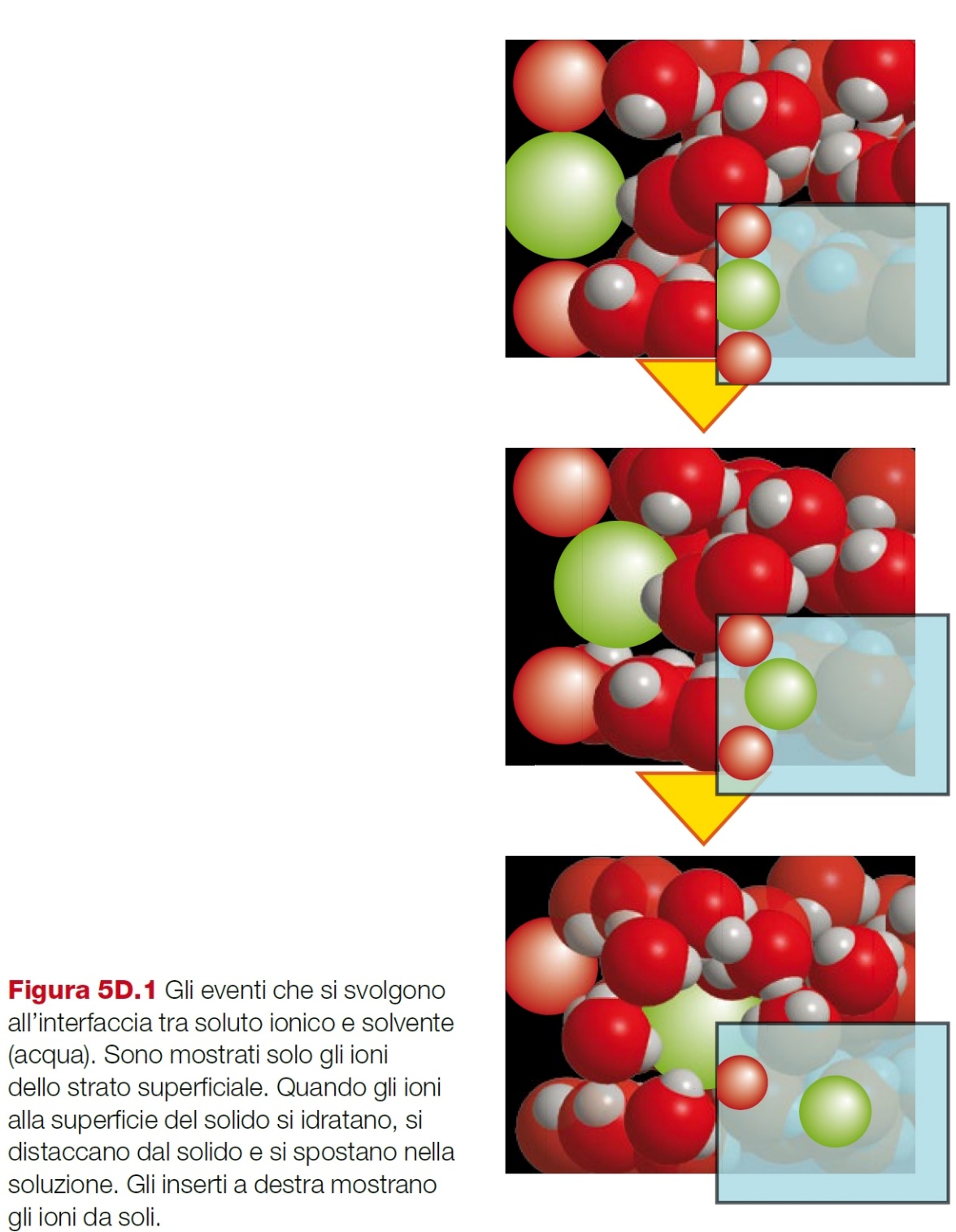 Il processo in cui una sostanza si mescola con un’altra formando una soluzione è detto dissoluzione.
Cosa succede dal punto di vista microscopico? Una parte delle interazioni solvente-solvente lasciano il posto a interazioni soluto-solvente. 
Ad esempio: nel caso di un sale disciolto in acqua, una parte delle interazioni tra molecole di acqua (legami a idrogeno) e tra ioni del sale (legame ionico) vengono sostituite con interazioni tra le molecole di acqua e gli ioni del sale (interazioni ione-dipolo). 
Si definisce «soluzione ideale» una soluzione in cui la forza delle interazioni solvente-soluto è pari alla forza delle interazioni solvente-solvente e soluto-soluto. 
In questo caso, non si ha né assorbimento, né cessione di calore: la variazione di entalpia di dissoluzione DdisH è nulla (verrà approfondito quando studieremo la termodinamica)
Per una soluzione reale, il valore dell’entalpia di mescolamento dipende dalle interazioni coinvolte. 
Ad esempio, per un soluto solido in un liquido, la dissoluzione può essere:
Esotermica (libera calore):   DdisH < 0
Endotermica (assorbe calore):  DdisH > 0
Mescolando tra loro etanolo e acqua si ottiene una soluzione il cui volume è inferiore alla somma dei due volumi. Tale fenomeno è noto come contrazione di volume. In altri casi si può avere un’espansione di volume. Tali variazioni traggono origine dal mutamento delle interazioni intermolecolari.
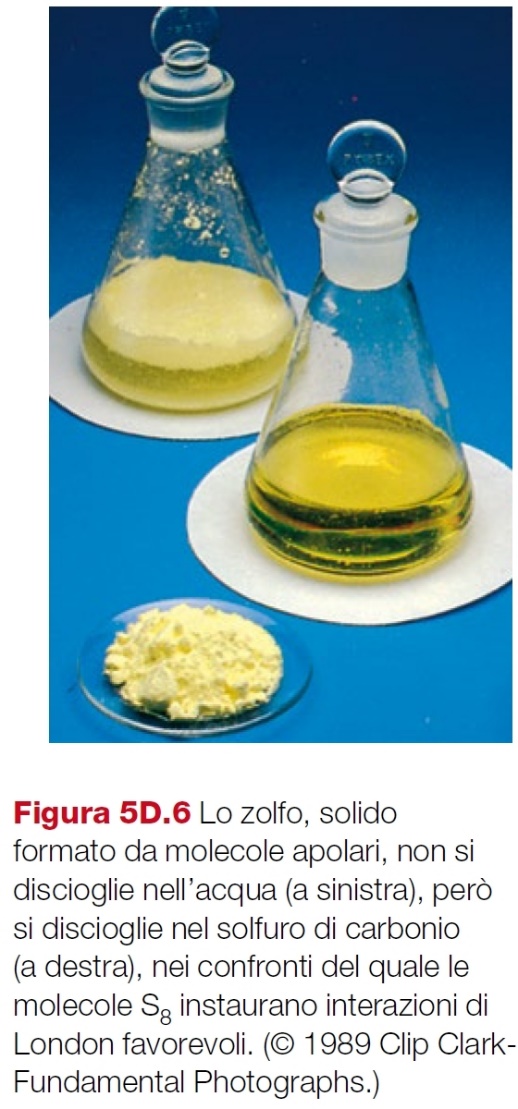 S8 in H2O
Per valutare se un composto può sciogliersi in un solvente, è necessario considerare tutti i contributi termodinamici, sia entalpici, che entropici. (approfondiremo in termodinamica)
Per composti non ionici, comunque, si può dire che quando soluto e solvente hanno caratteristiche simili, ad esempio entrambi polari o entrambi apolari, sono più solubili rispetto a quando hanno caratteristiche diverse.       «Il simile scioglie il simile.»
Ad esempio: il pentano (C5H12) è solubile in esano (C6H14), ma non in acqua.
S8 in CS2
Concentrazione
Unità fisiche
La somma delle frazioni molari di tutte le componenti presenti in una soluzione deve essere pari a 1.
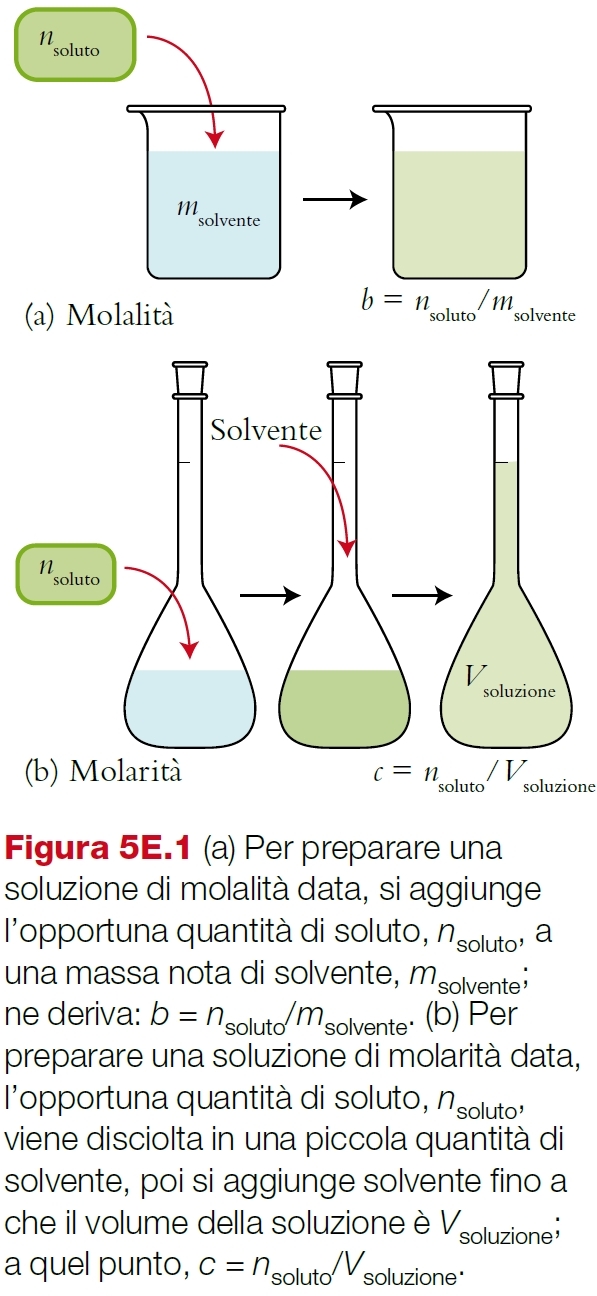 Unità chimiche
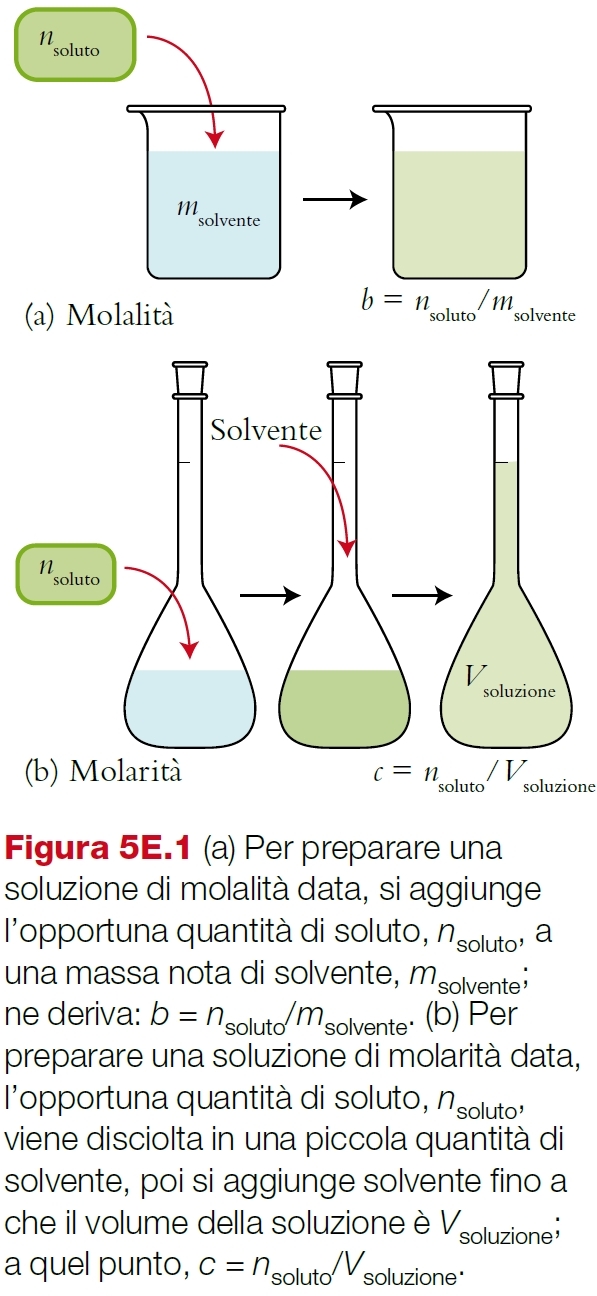 ATTENZIONE!! 
Le masse sono additive: la massa della soluzione è pari alla massa del solvente più quella del soluto. I volumi NO!!!
Diluizione
Soluzione satura
Una soluzione satura è una soluzione in cui è stata dissolta la quantità massima di soluto possibile. Per soluzioni di sistemi liquido-solido, una soluzione può essere definita satura quando è presente un corpo di fondo, cioè una quantità di soluto indisciolta sul fondo del contenitore, o qualche volta in sospensione nel liquido. 
N.B. In una soluzione satura esiste un equilibrio dinamico. Approfondiremo quando studieremo 
Il prodotto di solubilità
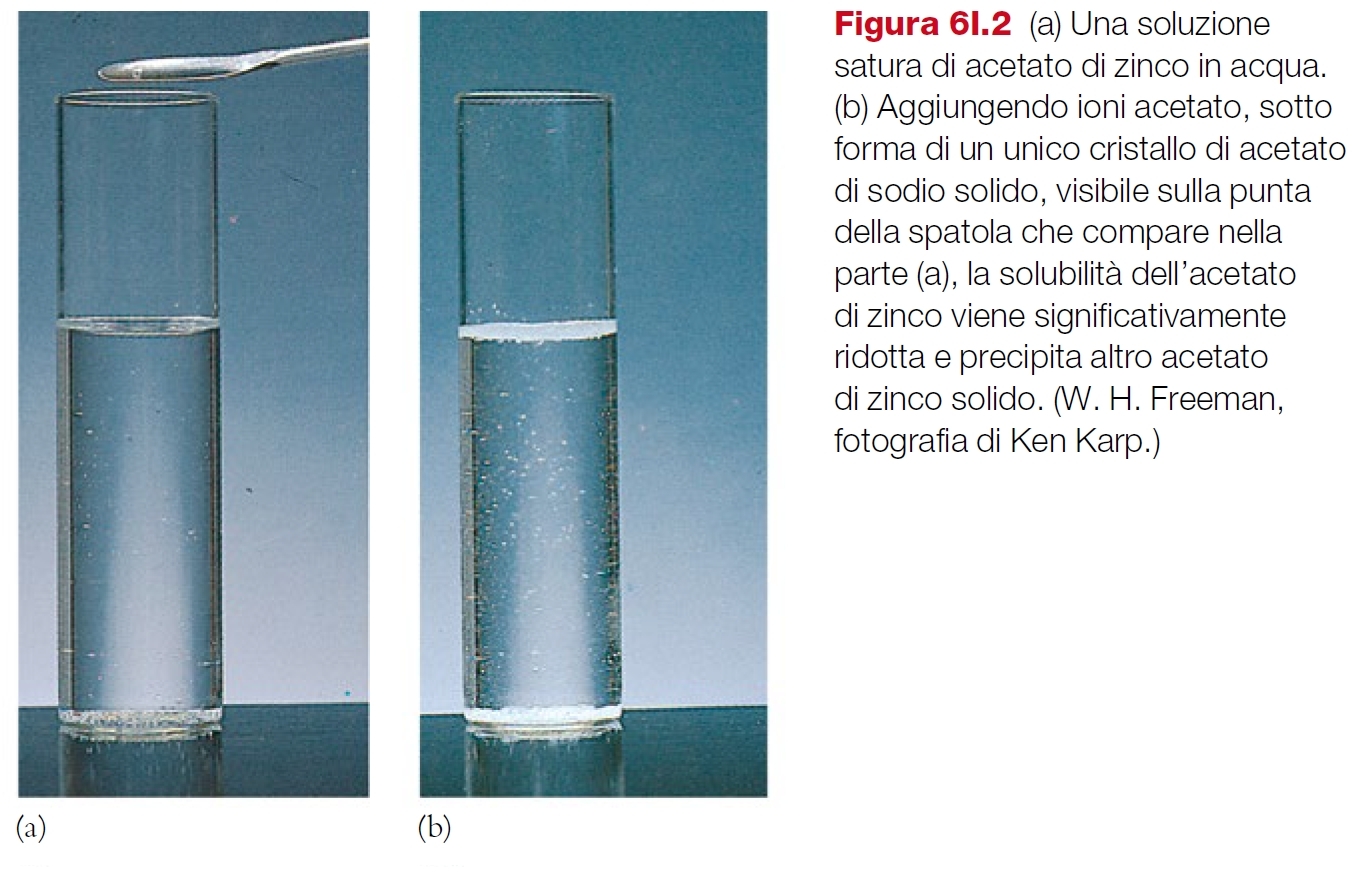 Corpo di fondo
SOLUZIONE SATURA
SOLUZIONE INSATURA
La concentrazione di soluto presente nella soluzione satura è detta solubilità del soluto. La solubilità varia con la temperatura, con il tipo di solvente, il tipo di soluto e, per i gas, anche con la pressione. La solubilità ha unità di misura di concentrazione.
Solubilità e temperatura
Come varia la solubilità con la temperatura per la soluzione di un solido in un liquido?
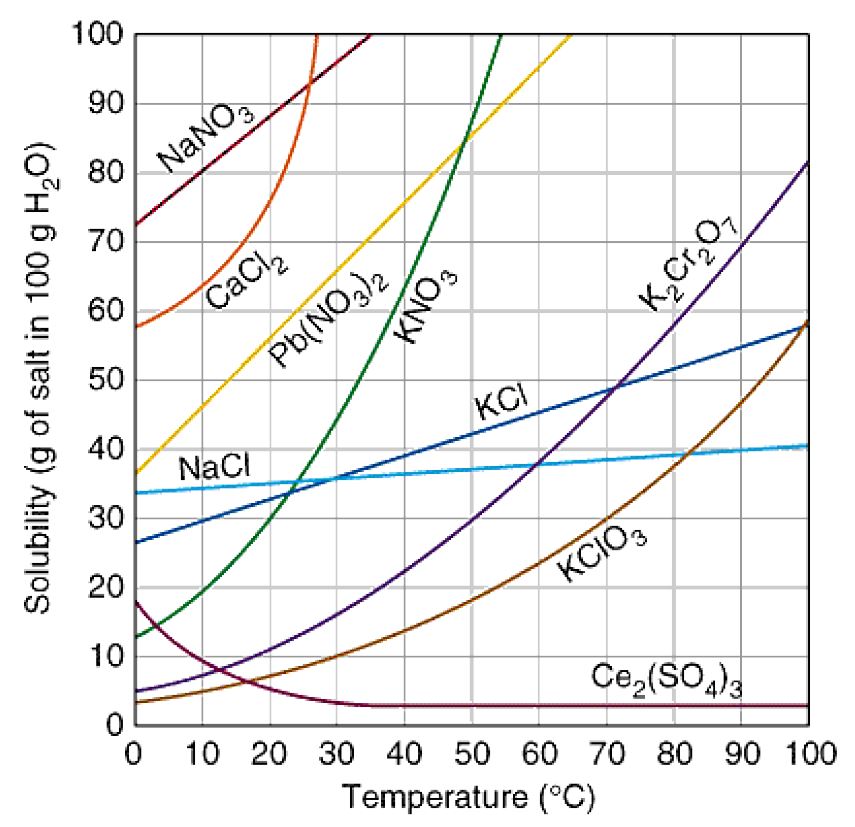 La maggior parte delle sostanze mostra un aumento di solubilità con la temperatura. In questo caso il processo avviene con assorbimento di calore (processo endotermico, DdisH > 0). L’aumento di temperatura favorisce il processo di dissoluzione.
Al contrario, se la dissoluzione avviene con sviluppo di calore (processo esotermico, DdisH < 0), la solubilità diminuisce all’aumentare della temperatura.
Ad esempio: NaOH si scioglie in acqua liberando una gran quantità di calore (processo esotermico). Invece, NH4NO3 si dissolve assorbendo calore (processo endotermico) ed è utilizzato nei sacchetti di «ghiaccio istantaneo».
Per una soluzione di un gas in un liquido, la solubilità diminuisce all’aumentare della temperatura: la dissoluzione di un gas in un liquido è un processo esotermico.
Solubilità e pressione: legge di Henry
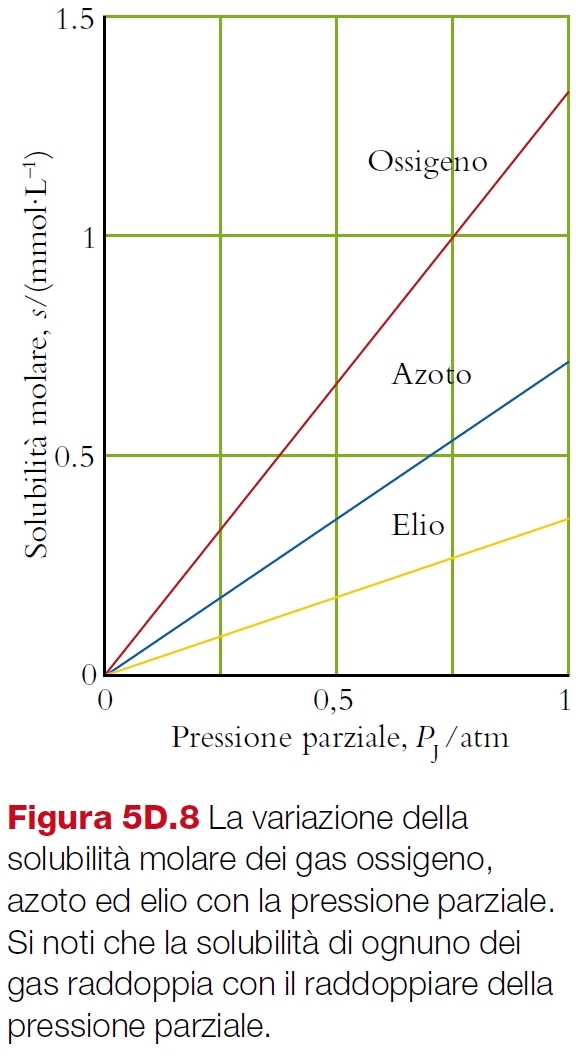 Un esempio di questa legge viene dall’apertura di una bottiglia di acqua gassata: la bottiglia chiusa è ‘sotto pressione’, ovvero ha al proprio interno una pressione parziale di CO2 più elevata. Quando la bottiglia viene aperta, la pressione parziale del gas diminuisce e la solubilità diminuisce: compaiono le bolle di gas!
Tensione di vapore della soluzione
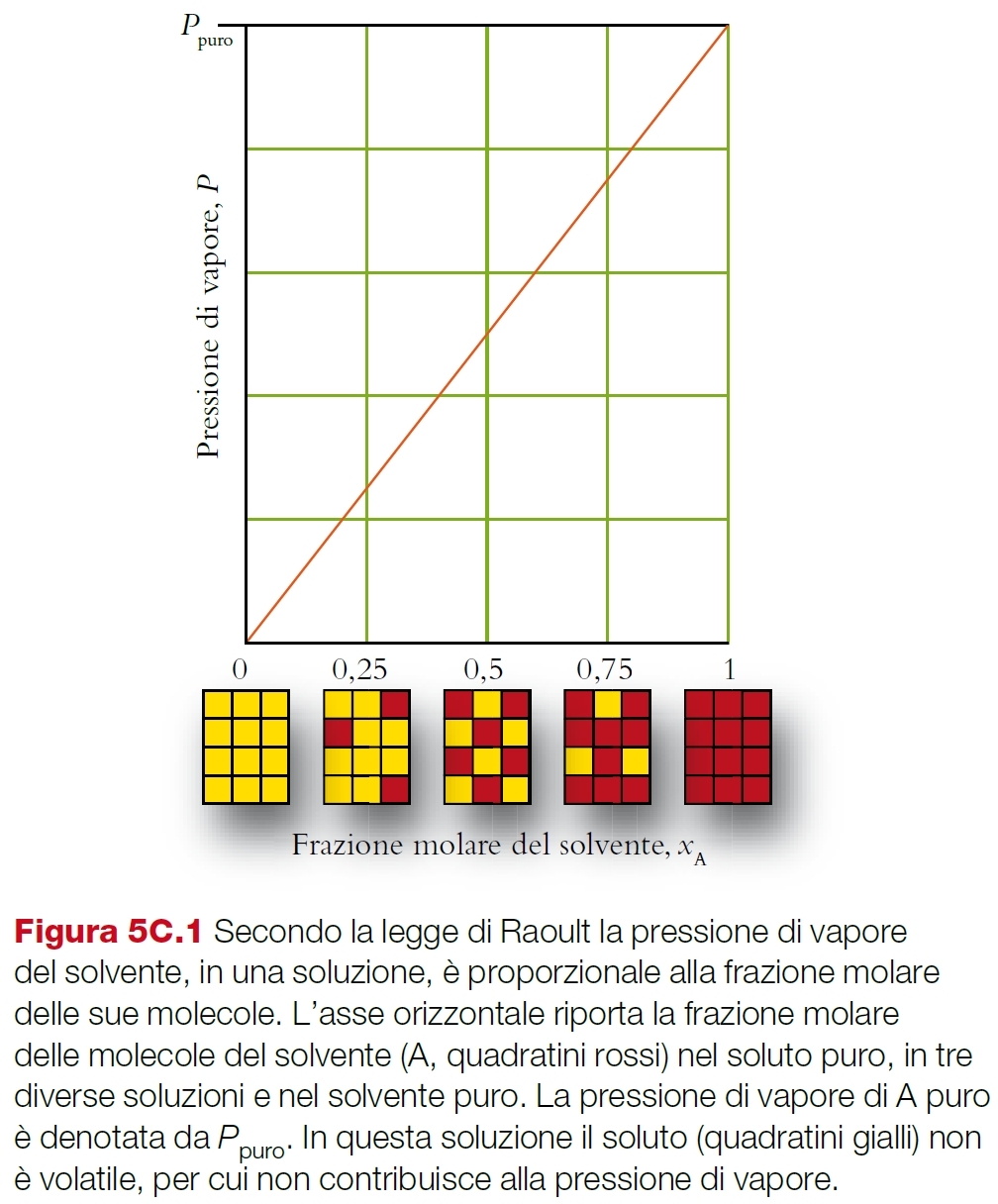 P°A
A temperatura costante:
Pressione di vapore di A, PA
La legge di Raoult vale per le soluzioni ideali, cioè quelle in cui le molecole dei due componenti interagiscono tra loro come molecole della stessa specie, ovvero quando le interazioni A-A, B-B e A-B sono formalmente tutte uguali.
Per soluzioni solido-liquido, le soluzioni diluite (con bassa concentrazione di soluto) generalmente hanno comportamento ideale, mentre soluzioni concentrate deviano dall’idealità.
Frazione molare di A, cA
Soluzioni liquido-liquido
A temperatura costante:
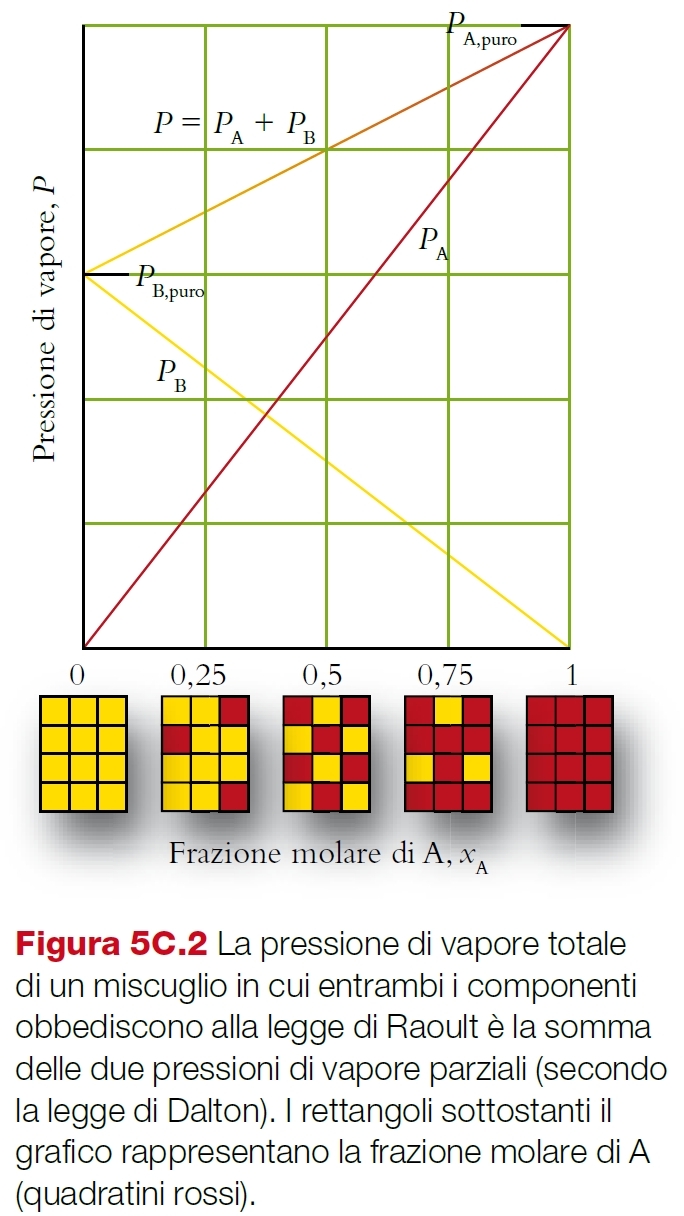 Soluzioni di due componenti volatili:esempio
Si consideri una miscela binaria di benzene (a 20°C P10 = 75 mmHg) e toluene (a 20 °C P20 = 22 mmHg). La frazione molare di benzene in fase liquida è x1,liq = 0.33. Calcolare la tensione di vapore della soluzione e la composizione della fase vapore:
P1 = χ1,liq P10 = 0.33•75 = 25 mmHg		
P2 = χ 2,liq P20 = (1- χ 1,liq ) P20 = (1-0.33)•22 = 15 mmHg
PT = P1 + P2 = 25 + 15 = 40 mmHg
In fase vapore per la legge di Dalton  P1 = χ 1,vap PT
χ 1,vap = P1 / PT = 25/40= 0.63    e χ 2,vap = P2 / PT = 15/40= 0.37 

Il vapore contiene benzene in misura doppia del liquido. Quando una soluzione ideale è in equilibrio con il suo vapore, il vapore è sempre più ricco del liquido nel componente più volatile presente in soluzione.
A pressione costante:
Distillazione
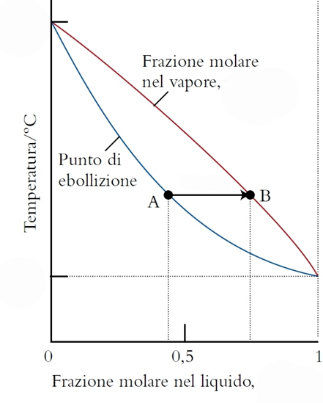 T°B
Frazione molare di A nel vapore, cA(g)
In base a quanto detto, il vapore è più ricco nel componente più volatile, ovvero il componente che ha tensione di vapore maggiore come liquido puro (P°) e temperatura di ebollizione minore (T°).
Punto di ebollizione
Temperatura
Questa proprietà è sfruttata nel processo di distillazione, un metodo di separazione fisica delle due componenti della soluzione. 
In questo processo, la miscela di più liquidi viene portata all’ebollizione a pressione costante:
T°A
Frazione molare di A nel liquido, cA(l)
Dal pallone A, riscaldato, il vapore ricco del componente volatile sale attraverso il giunto B;
Il condensatore D è raffreddato ad acqua e quando il vapore lo
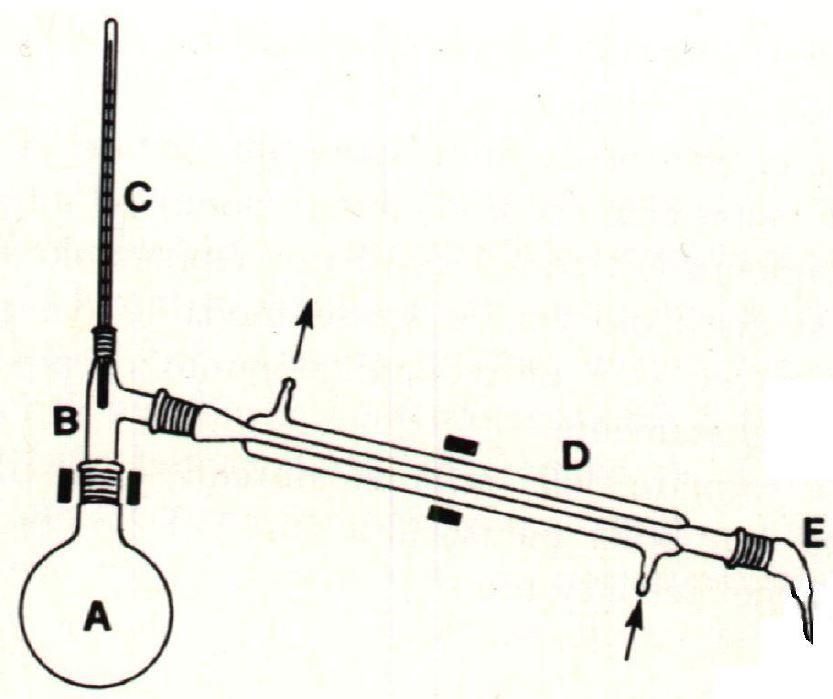 attraversa, viene condensato e scende lungo D ed E; 
La soluzione che si ottiene da E è ricca nel componente più volatile che è presente in maggiore quantità nel vapore.
La distillazione frazionata è un processo più efficace e può essere considerata una successione di distillazioni semplici.
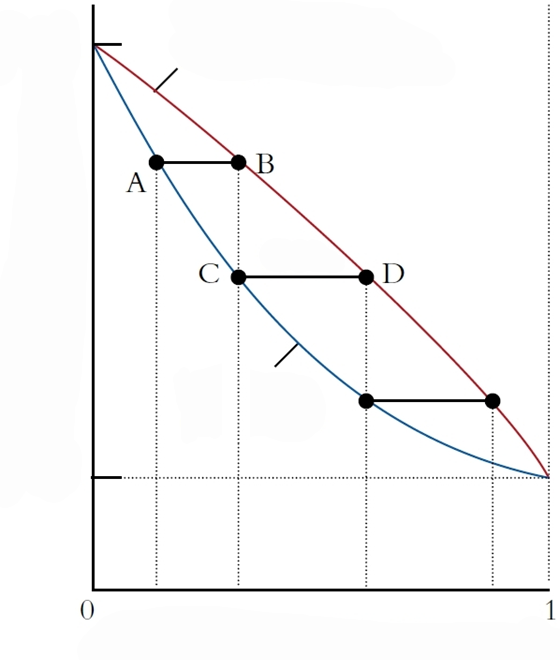 A pressione costante:
Frazione molare di A nel vapore, cA(g)
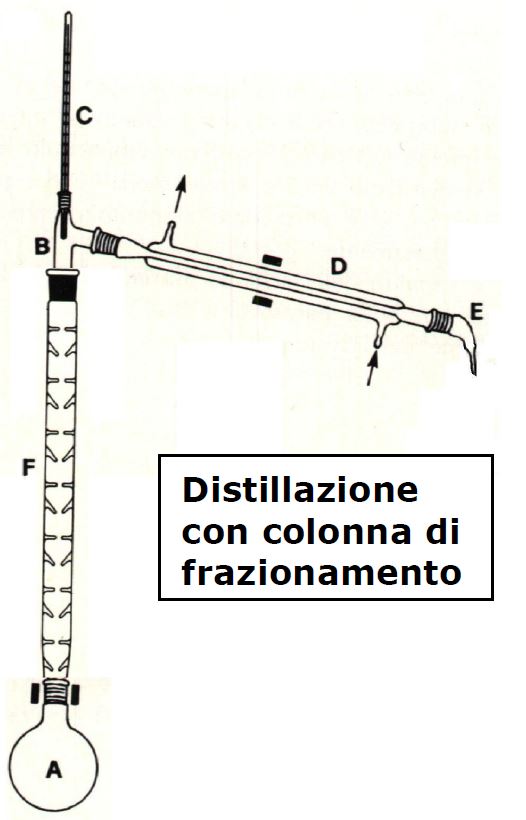 T°B
Temperatura
Punto di ebollizione
T°A
Il vapore sale attraverso la colonna di frazionamento (F), dove avviene la separazione in fasi successive.
Frazione molare di A nel liquido, cA(l)
Al termine della distillazione frazionata, il componente bassobollente (con temperatura di ebollizione più bassa, ovvero più volatile) viene raccolto attraverso il giunto E, mentre il componente altobollente (con temperatura di ebollizione più alta, ovvero meno volatile) rimane nel pallone A.
Soluzioni non ideali
A temperatura costante:
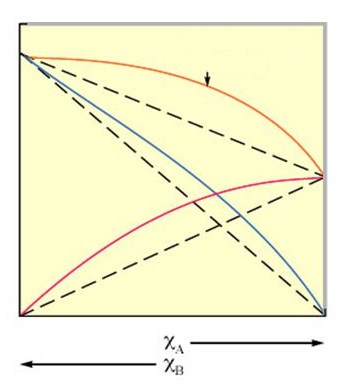 Per soluzioni non ideali, le interazioni soluto-solvente non sono uguali a quelle presenti nelle componenti pure (soluto-soluto e solvente-solvente), ma possono essere:
Tensione di vapore della soluzione
più deboli: in questo caso le molecole hanno una maggior tendenza a passare allo stato gassoso e determinano una deviazione positiva dall’idealità per la curva della tensione di vapore; la temperatura di ebollizione della miscela è più bassa rispetto a quella prevista.
più forti: in questo caso le molecole hanno una minor tendenza a passare allo stato gassoso e determinano una deviazione negativa dall’idealità per la curva della tensione di vapore; la temperatura di ebollizione della miscela è più alta rispetto a quella prevista.
Esempi: (1) etanolo-benzene; (2) acetone-cloroformio.
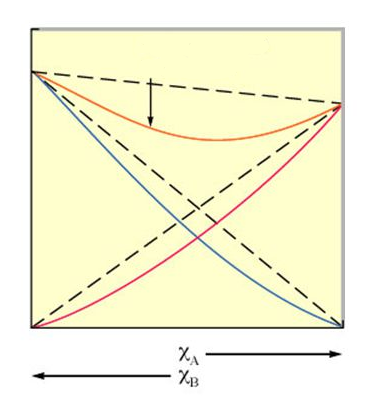 Tensione di vapore della soluzione
Azeotropi
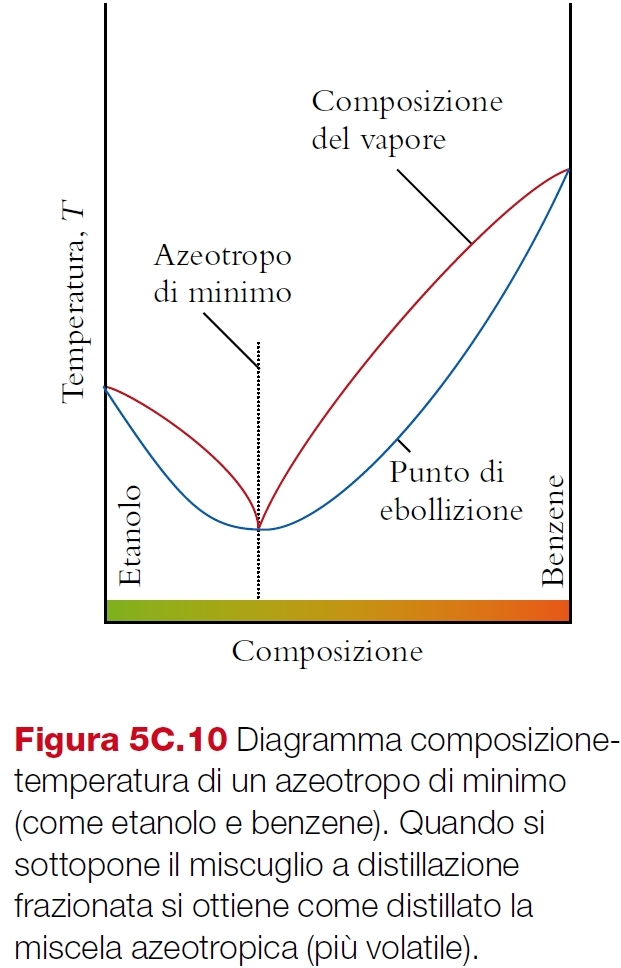 Quando la deviazione, positiva o negativa, è sufficientemente pronunciata, si forma un azeotropo, ovvero una miscela che bolle senza variazione di composizione. Infatti, a queste specifiche concentrazioni dei componenti, la fase vapore e la fase liquida hanno la stessa composizione.
Una miscela azeotropica non può essere separata attraverso distillazione, nè semplice nè frazionata. 
Nell’esempio: Acqua ed etanolo mostrano una deviazione positiva dall’idealità e formano un azeotropo che bolle a 78.17°C.
A pressione costante:
100°C
78.3°C
Acqua
78.17°C
cH2O = 0.118
Nella distillazione di miscele acqua/etanolo, se la miscela di partenza ha composizione a destra dell’azeotropo (cH2O > 0.118), si ottiene acqua pura nel pallone e l’azeotropo nel distillato. Partendo da una soluzione a sinistra dell’azeotropo (cH2O < 0.118), si ottiene etanolo nel pallone e l’azeotropo nel distillato.
Proprietà colligative
Nel caso in una soluzione con solvente liquido sia presente un soluto non volatile, solido o liquido, esistono alcune proprietà fisiche della soluzione che dipendono dal numero di particelle di soluto e dalla natura del solvente, ma non dipendono dalla natura del soluto. Queste sono le proprietà colligative.
Tra le proprietà colligative:
Abbassamento della pressione di vapore
Innalzamento ebullioscopico (= del punto di ebollizione)
Abbassamento crioscopico (= del punto di congelamento)
Pressione osmotica
Abbassamento della tensione di vapore
Frazione molare del soluto B, per una soluzione a due componenti
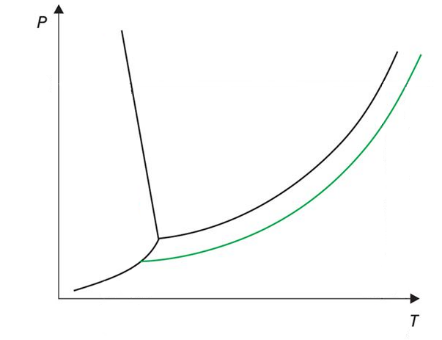 L’abbassamento della tensione di vapore dipende dalla natura del solvente (P°A) e dalla concentrazione del soluto (cB).
Nel diagramma di stato, la presenza di un soluto induce l’abbassamento della curva della tensione di vapore (curva verde) rispetto a quella del liquido puro (curva nera).
LIQUIDO
SOLIDO
DP
VAPORE
T1
Innalzamento ebullioscopico
L’ebollizione della soluzione alla temperatura alla quale la pressione di vapore del liquido è pari alla pressione esterna sul liquido. Nel caso in cui nel solvente sia presente un soluto, la pressione di vapore è più bassa e raggiunge il valore della pressione esterna ad una temperatura maggiore (innalzamento del punto di ebollizione o innalzamento ebullioscopico). 
La variazione di temperatura dipende dalla costante ebullioscopica, Ke, tipica del solvente ed espressa in °C kg/mol, e dalla concentrazione molale del soluto. Per soluti non-elettroliti:
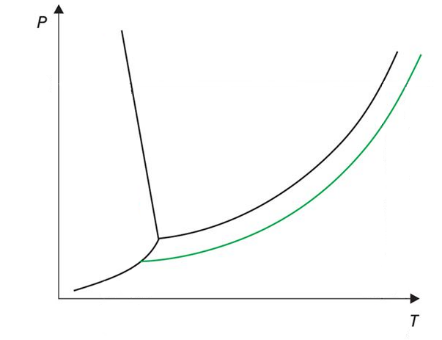 1 atm
LIQUIDO
SOLIDO
VAPORE
Te
T°e
DTe
Abbassamento crioscopico
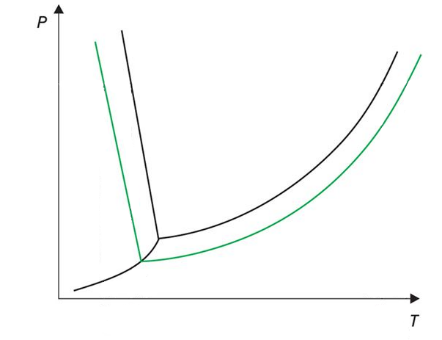 1 atm
LIQUIDO
SOLIDO
VAPORE
Tcr
T°cr
DTcr
Pressione osmotica
livello del liquido
Il fenomeno dell’osmosi avviene quando due soluzioni sono poste a contatto attraverso una membrana semi-permeabile. A livello molecolare, la membrana semi-permeabile è fatta in modo tale da permettere il passaggio delle molecole di solvente in entrambi i sensi, ma non delle molecole di soluto. 
L’osmosi è il passaggio spontaneo del solvente una soluzione più diluita a una più concentrata, quando queste sono separate da una membrana semi-permeabile.
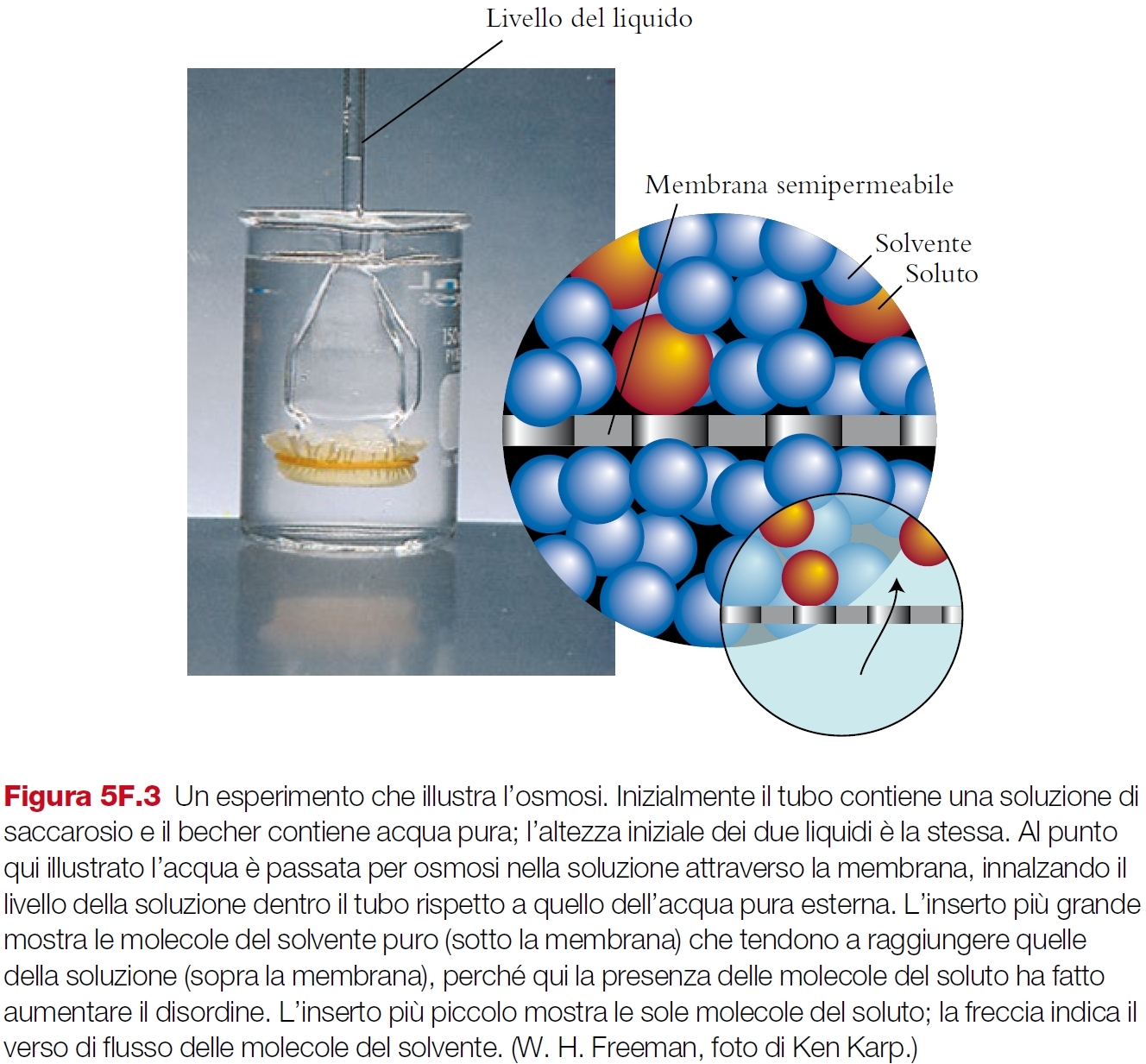 H2O + soluto
H2O
A causa di questo passaggio spontanteo, la soluzione più concentrata tende ad aumentare di volume, fino a che la pressione della colonna di acqua non bilancia la pressione delle molecole di solvente sulla membrana semipermeabile.
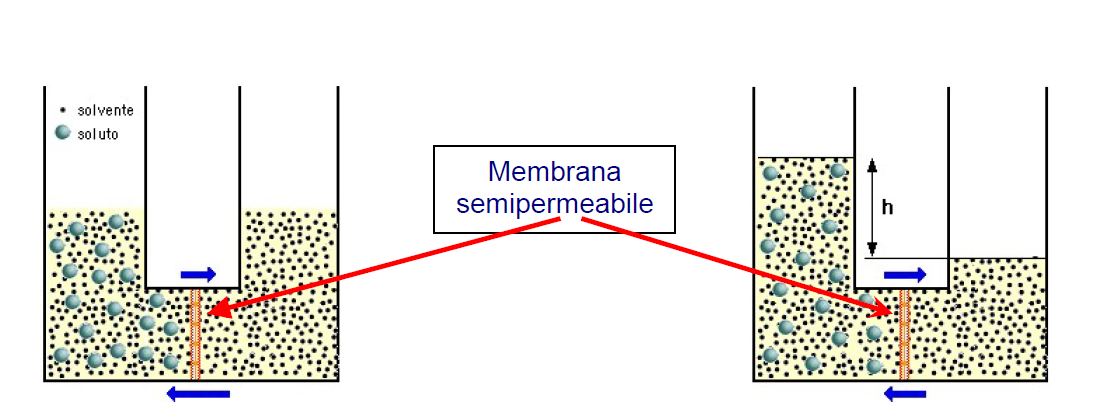 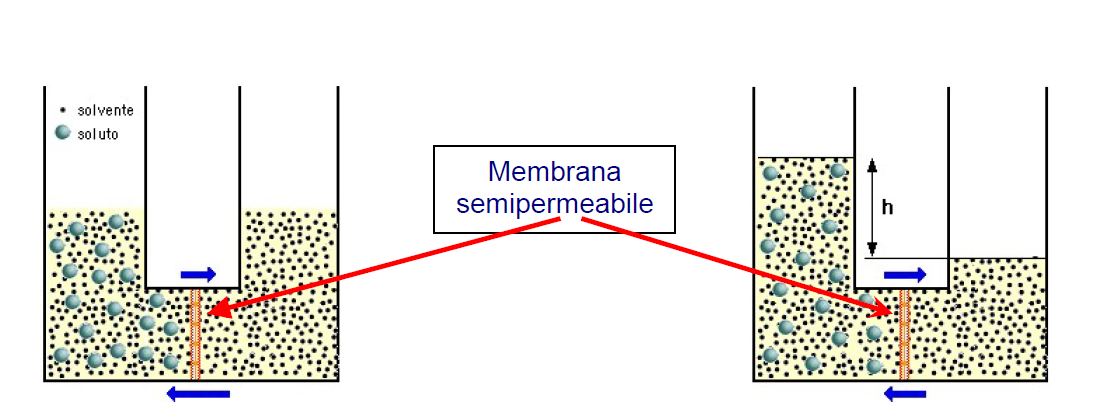 Il fenomeno dell’osmosi si osserva in tutti i sistemi biologici: le membrane biologiche sono esempi di membrane semi-permeabili.
Membrana semi-
permeabile
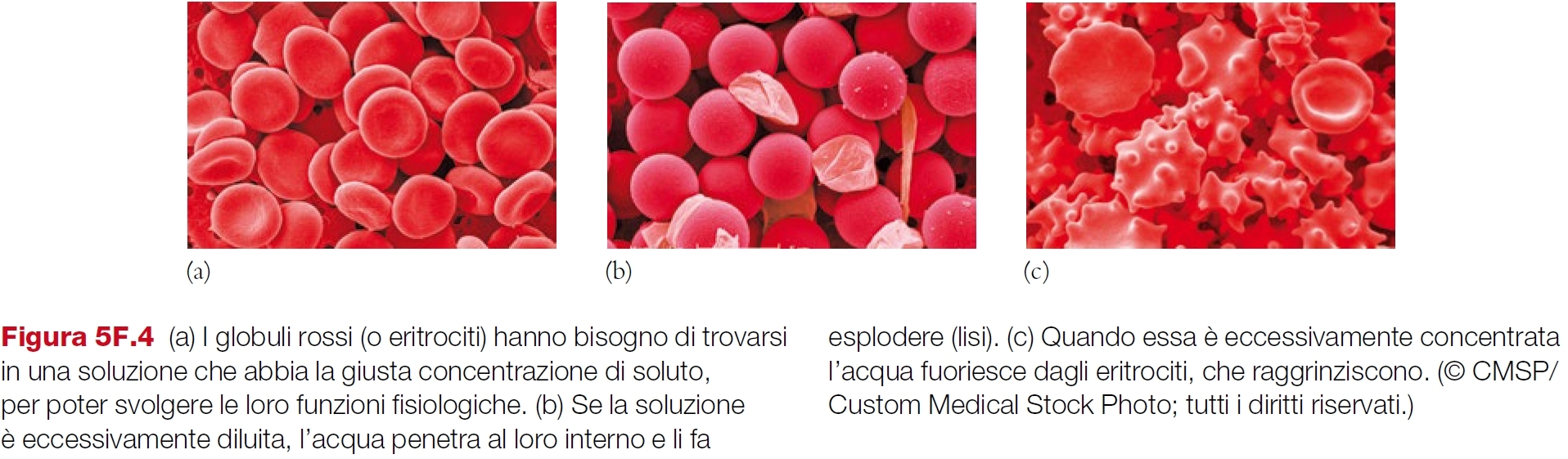 Globuli rossi
Soluzione esterna ipotonica
Soluzione esterna ipertonica
Soluzione esterna isotonica
Elettroliti
Proprietà colligative delle soluzioni di elettroliti
Per le proprietà colligative, il fattore determinante non è la concentrazione della specie, quanto il numero di particelle (che possono essere molecole o ioni) che si trovano libere nella soluzione.
Esempio:
Calcolare la tensione di vapore a 25°C di una soluzione acquosa al 13.5% in peso di un composto organico il cui peso molecolare è 228.6. La pressione di vapore dell’acqua pura a 25°C è 3.15∙103 Pa.
nsoluto
msoluto
nsolvente
DTcr
4.80 mol
P = csolvente ∙ P0
P0 = 3.15∙103 Pa
csolvente =
nsoluto =               = 0.0591 mol
csolvente =                                      = 0.988
b =
b =             =                                = 5.40 mol/kg
msolvente (kg)
Kcr ∙ i
nsolvente + nsoluto
(0.0591 + 4.80) mol
mm
Consideriamo 100 g di soluzione:
msoluzione = 100 g
msoluto = 13.5 g
msolvente = msoluzione - msoluto = 86.5 g
nH2O = 4.80 mol
mmsoluto = 228.6 g/mol
mmH2O = 18.02 g/mol
P = csolvente ∙ P0 = 0.988 ∙ 3.15∙103 Pa = 3.11∙103 Pa
Esempio:
Calcolare quanti kg di glicol etilenico (C2H6O2) occorre sciogliere in 5.0 kg di acqua di un radiatore di un’automobile per abbassare il punto di congelamento dell’acqua a -10°C.    (Kcr = 1.853 K mol-1 kg)
10 K
DTcr = Kcr ∙ b ∙ i
Il glicol etilenico è un solido molecolare e non è un elettrolita, quindi i = 1
1.853 K mol-1 kg
msolvente = 5 kg
nsoluto = b ∙ msolvente = 5.40 mol/kg ∙ 5 kg = 27.0 mol
mmC2H6O2 = 62.08 g/mol
msoluto = mm ∙ nsoluto = 27.0 mol ∙ 62.08 g/mol = 1676 g = 1.68 kg
25
Esempio:
Calcolare la pressione osmotica di una soluzione 0.272 M di glicerolo (C3H8O3) a 25°C.
p = c ∙ R ∙ T ∙ i
T = 25°C = 298 K
c = 0.272 mol/L
i = 1
nsoluto
1.210 g
0.00852 mol
b =
nsoluto =                           = 0.00852 mol
b =                          = 0.0852 mol/kg
msolvente (kg)
0.100 kg
142.04 g/mol
p = 0.272 mol/L ∙ 0.0821 L atm mol-1 K-1 ∙ 298 K = 6.65 atm
Esempio:
Calcolare il punto di ebollizione di 100 g di acqua in cui sono stati sciolti 1.210 g di solfato di sodio.      (Keb = 0.515 K mol-1 kg)
DTeb = Keb ∙ b ∙ i
Na2SO4             2Na+ + SO42-       i = 3
msolvente = 0.100 kg
mmNa2SO4 = 142.04 g/mol
DTeb = Keb ∙ b ∙ i = 0.515 K mol-1 kg ∙ 0.0852 mol/kg ∙ 3 = 0.132 K = 0.132°C
Teb = (100 + 0.132)°C = 100.132°C
26
Calcolare la pressione osmotica a 20 °C di una soluzione acquosa di ioduro di sodio al 3.5 % in peso, sapendo che la densita’ della soluzione e’ 1.020 g/mL
27